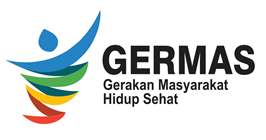 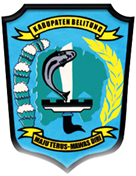 UPT PUSKESMAS SIJUK
DINAS KESEHATAN KABUPATEN BELITUNG
NGENJUNGAK
Ngecek Kesehatan Melalui 
Kunjungan Ke Rumah
PENGERTIAN PROGRAM INOVASI”NGENJUNGAK”
Ngecek Kesehatan Melalui Kunjungan
Ke Rumah adalah kegiatan pemeriksaan kesehatan ke masyarakat yang bertujuan 
Untuk deteksi dini faktor risiko penyakit tidak menular pada sasaran usia produktif 
(15-59 tahun) melalui kunjungan ke rumah.
DASAR HUKUM
UU. No. 36 Tahun 2009 tentang Kesehatan
Permenkes No. 43 Tahun 2019 tentang Pusat Kesehatan Masyarakat
Permenkes No. 4 Tahun 2019 tentang standar teknis pemenuhan mutu pelayanan dasar pada standar pelayanan minimal bidang Kesehatan.
Permenkes No. 71 Tahun 2015 tentang Penanggulangan Penyakit Tidak Menular
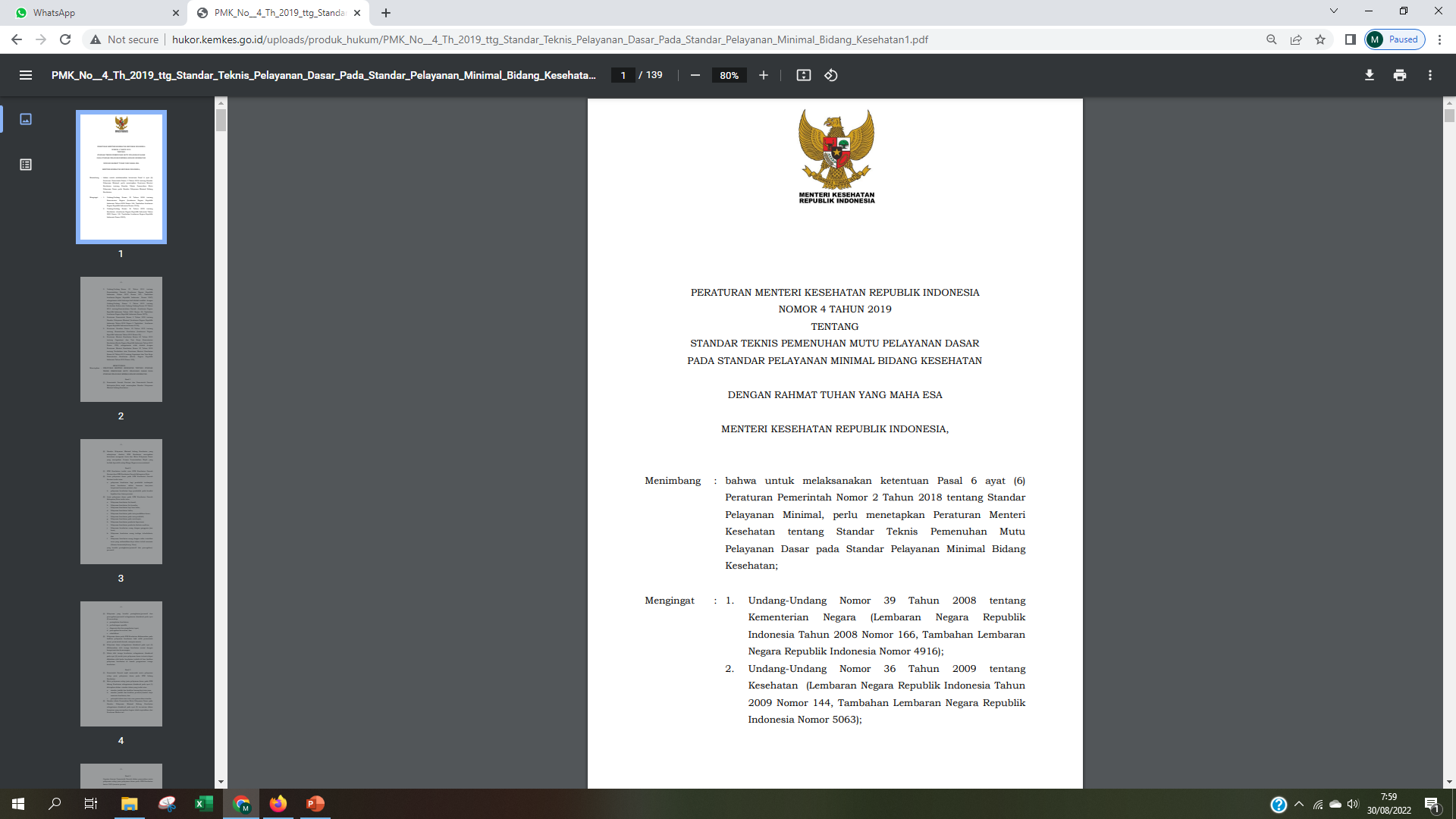 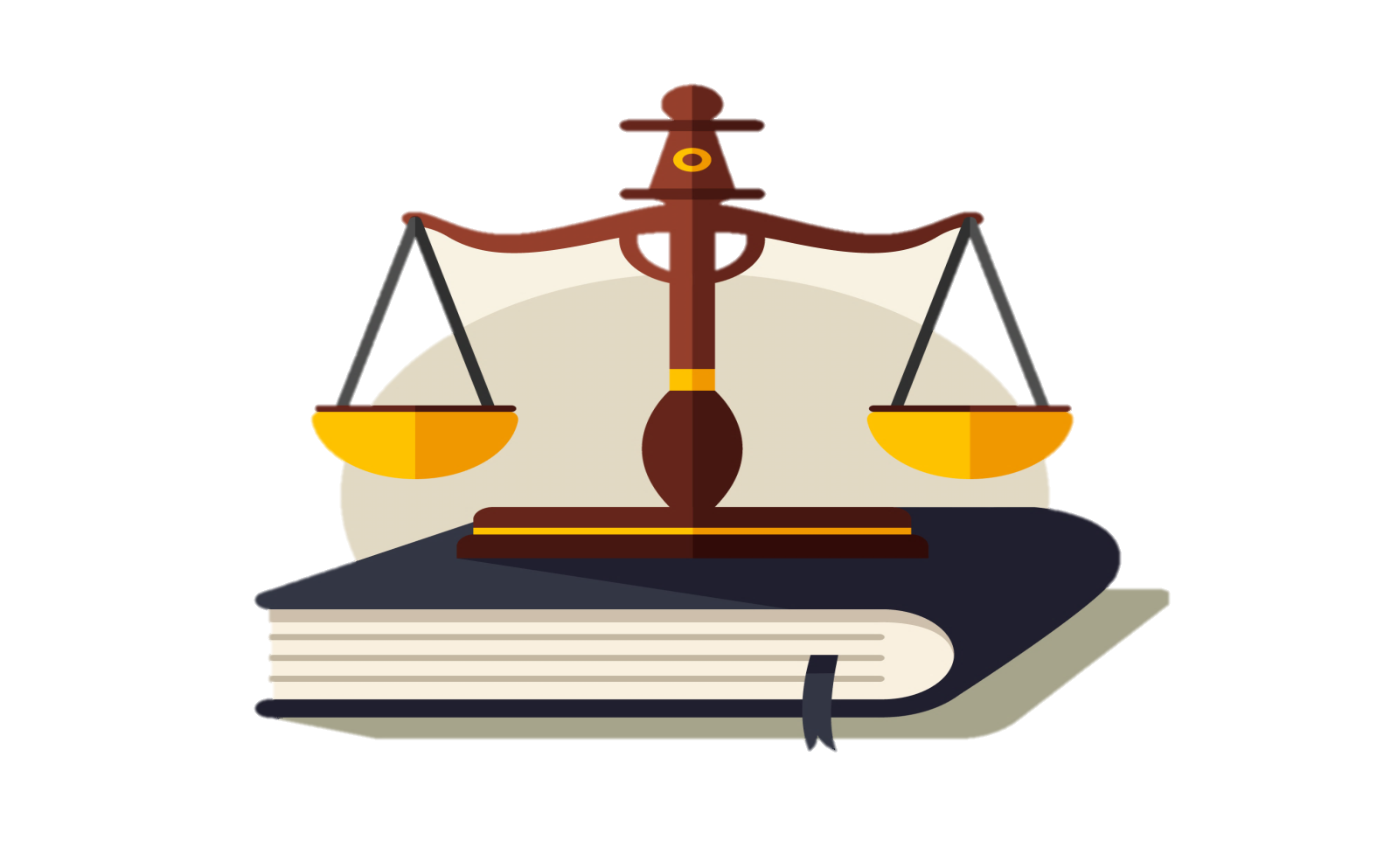 LATAR BELAKANG
71 % Angka Kematian seluruh dunia di sebabkan oleh PTM
1
Data Riskesdas 2018 Prevalensi Merokok meningkat dari 7,2% menjadi 9,1%
4
Data Riskesdas 2018 Prevalensi Hipertensi meningkat dari 25,8 % menjadi 34,1 %
2
Data Riskesdas 2018 
Prevalensi Aktivitas fisik kurang meningkat dari 26,1% menjadi 33,5%
5
Data Riskesdas 2018 Prevalensi Obesitas meningkat dari 14,8% menjadi 21,8 %
3
Strategi & Arah Kebijakan P2PTM
(Permenkes No. 71/2015 tentang PENANGGULANGAN PTM)
PENANGANAN KASUS
PROMOSI KESEHATAN
DETEKSI DINI
PERLINDUNGAN KHUSUS
Perubahan Perilaku dan Pemberdayaan Masyarakat
Pengobatan di fasyankes sesuai standar
Vaksinasi
Identifikasi dan Intervensi sejak dini faktor risiko
PTM
LINTAS SEKTOR & LINTAS PROGRAM
Skrining PTM Usia Produktif
Skrining PTM Usia Produktif
TUJUAN
1
Mendeteksi dini penyakit Tidak Menular
3
Memberikan pelayanan penderita diabetes melitus sesuai standar
2
Memberikan pelayanan penderita hipertensi sesuai standar
4
Meningkatkan pengetahuan masyarakat tentang faktor risiko PTM
RUANG LINGKUP
1
Pelayanan Kesehatan usia produktif
3
Pelayanan Kesehatan penderita diabetes melitus
2
Pelayanan Kesehatan Penderita Hipertensi